Wolfram Mathematica
Formátování textu
Základní prvky
Dokument se dělí do buněk, každá buňka je v nějakém stylu
Nadpis
Podnadpis
Input/Output
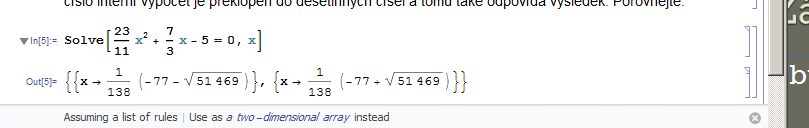 Základní prvky
Změna stylu
Lze provést několika způsoby, následující je nejrychleší:
Pravé tlačítko myši na boční buňkové závorce
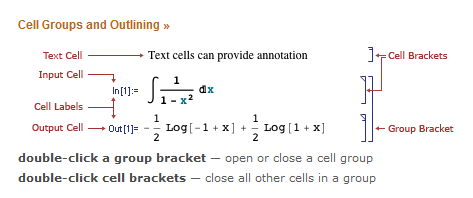 Základní prvky
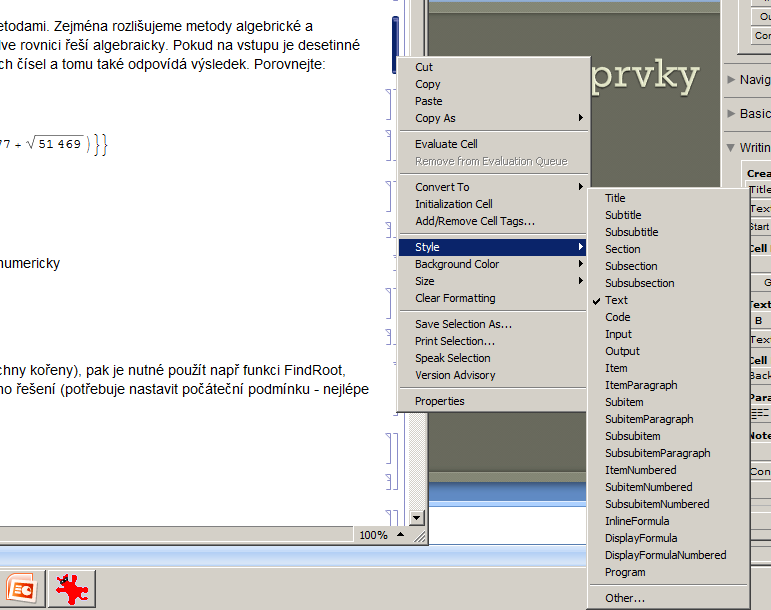 Typy buněk
Nejčastěji se používají:
Input/Output
Text
Title
Subtitle
Section
Subsection
Program
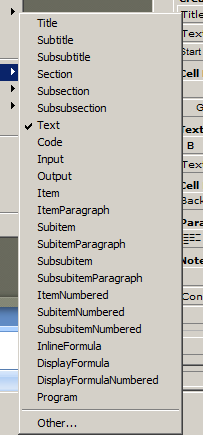 Buňky a jejich celky
Buňky se sdružují do celků, podle úrovní kapitol
Lze je zavírat a otevírat pomocí openerů:
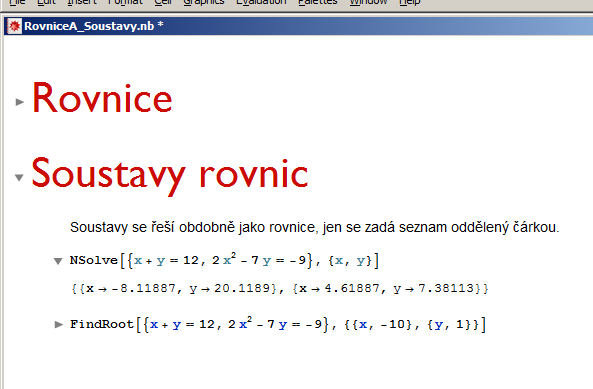 Class Assistant
S buňkami se snadno manipuluje pomocí asistenta
Otevírání
Slučování
Dělení
Styly
mazání
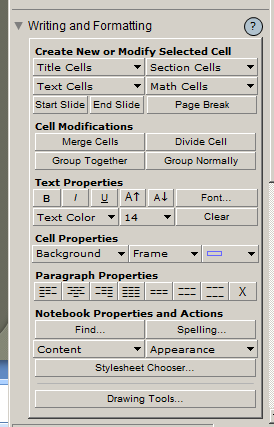